Mathematics
Time
Solving word problems

Independent Task
Miss Hill
‹#›
Solve the word problems
The flight to Madrid takes 7 hours and 15 minutes. If a plane departs at 13.38, what time does it arrive in Madrid? 
The flight for Washington leaves at 15.20.  Maria and her baby are the first to get on the plane, boarding 45 minutes before the plane takes off. What time did they board the plane? 
Martha and her husband’s plane was due to leave at 17.22. However it is delayed by 89 minutes. What time will it now depart?  
Abdul’s flight to Washington leaves at 15:00 and takes 89 minutes. When the plane lands, it takes him a further 35 minutes to disembark the plane and leave the airport. What time does he leave the airport?
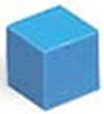 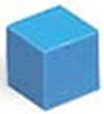 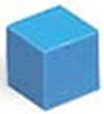 ‹#›